Промислова екологія
Лекція № 5
 Захист атмосферного повітря від викидів промислового пилу
План
5.1 Апарати сухого очищення газів від пилу

5.2 Електрофільтри

5.3 Установи мокрого очищення газів
5.1 Апарати сухого очищення газів від пилу
Атмосферне повітря може забруднюватись твердими (пил, сажа), рідкими (крапельними) та газоподібними домішками, які складаються з стабільних атомів або радіоактивних ізотопів. Очищення атмосферного повітря здійснюється за допомогою використання сучасних повітряних фільтрів. У залежності від принципу дії апарати очищення поділяються на дві групи – фільтри сухої та вологої очистки.
Методи сухого очищення
Методи сухого очищення газів від пилу поділяються на механічні та електричні. При механічних методах очищення відділення пилу від газів проходить під дією сил гравітації, інерції, при фільтрації потоків через фільтри, рідини та ін.
При електричних – сепарація твердих частинок проходить під дією сил електричного поля на заряджені пилинки.
Для порівняння конструкцій фільтрів умовно поділимо частинки, що забруднюють повітря, на 5 груп:
перша група – великий пил, із розміром частинок приблизно 1 – 0,1 мм;
друга група – середній пил, із розміром частинок приблизно 0,1 – 0,01 мм;
третя група – дрібний пил, із розміром частинок менше 0,01 мм;
четверта група – гази, які знаходяться у повітрі у вигляді молекул;
п’ята група – віруси та бактерії, які знаходяться у повітрі.
Розглянемо принципові схеми конструкцій фільтрів у тій послідовності, в якій їх розробляли вчені на протязі століть.
У гравітаційних пиловловлювачах осадження пилових частинок із газів проходить за рахунок дії сил гравітації. Причому, чим менша швидкість руху частинок і час перебування їх у камері, тим вища ефективність очищення газів. 
Гравітаційні пиловловлювачі працюють наступним чином. Через вхідну трубу забруднений газ потрапляє у корпус пиловловлювача, де швидкість газового потоку знижується. У цей час під дією сили тяжіння, переважно крупні частинки, що забруднюють повітря, осаджуються у нижній частині корпуса пиловловлювача. Частково очищене повітря виходить через вихідну трубу.
У пиловловлювачах інерційної дії видалення частинок з газового потоку здійснюється під дією сил гравітації та інерції частинок, які рухаються в аерозольному потоці. Ефект сил інерції досягається при зміні напрямку газового потоку; при цьому тверді частинки намагаються зберегти першочерговий напрям руху й осаджуються в нижній частині корпусу пиловловлювача. Приклад інерційної пилеосаджувальної камери представлено на рис. 5.1.
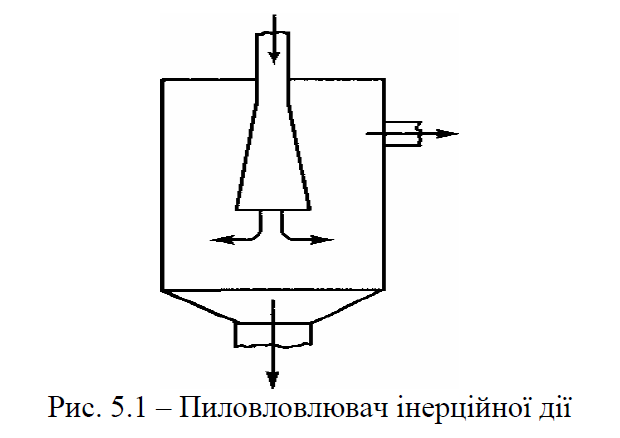 Через вхідну трубу забруднений газ потрапляє до корпусу пиловловлювача, де швидкість газового потоку знижується та змінюється напрям його руху. На забруднювачі повітря діють сила тяжіння та сила інерції, яка виникає при зміні напряму газового потоку. Внаслідок цього, ті частинки, які не встигають змінити напрям руху, осаджуються в нижній частині корпусу пило-
вловлювача.
Перевагами фільтрів таких конструкцій є простота в експлуатації, здатність працювати у широкому колі температур, більш висока, порівняно з гравітаційними пиловловлювачами, ступінь очищення повітря, менші габаритні розміри. Недоліками є неповна очистки повітря від середнього, дрібного пилу молекул газів, вірусів та бактерій, які знаходяться у повітрі.
Найширше в практиці використовується група апаратів типу „циклон” (рис. 5.2.), в яких під дією відцентрової сили тверді включення переміщуються до стінок „циклону”, а потім осаджуються. Ступінь ефективності очищення газів у таких апаратах від великого пилу (з розміром частинок приблизно 1 – 0,1 мм ), середнього пилу (з розміром частинок приблизно 0,1 – 0,01мм ) більша ніж у фільтрах інерційної дії.
Представлений на рис. 5.2 відцентровий пиловловлювач працює наступним чином: через вхідну трубу 1 забруднений газ по дотичній потрапляє у циліндричний корпус 2, де починає обертатись навколо вихідної труби 3. Видалення пилу з аерозольного потоку проходить під дією відцентрової сили, яка виникає при обертово–поступальному русі газового потоку, а також сил гравітації та інерції пилових частинок, які рухаються в аерозольному потоці. Ефект сил інерції досягається при повороті рухомого газового потоку у вихідну трубу; при цьому тверді частинки намагаються зберегти першочерговий напрям руху й осаджуються в нижній частині циклону 4. Очищене повітря виходить з апарату через вихідну трубу 3.
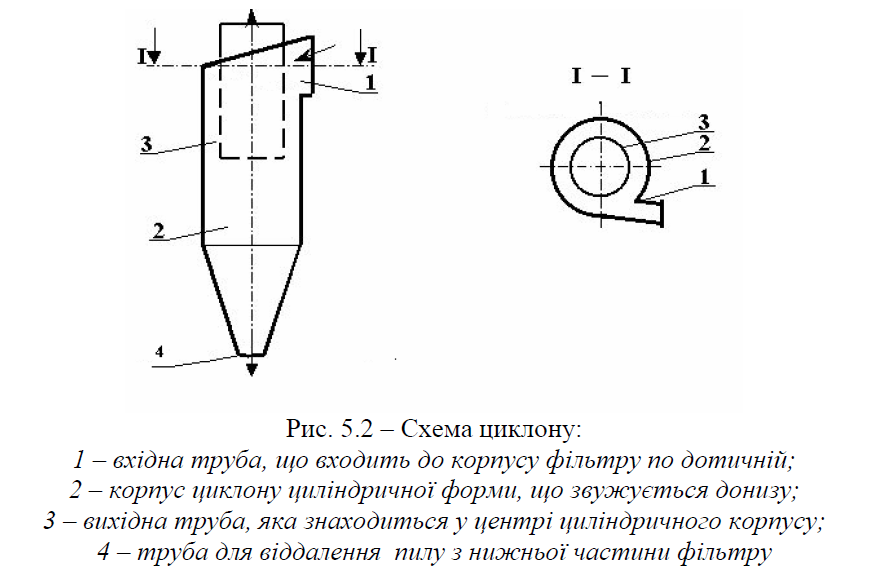 Перевагами фільтрів таких конструкцій є простота в експлуатації, здатність працювати у широкому колі температур, більш висока, порівняно з гравітаційними пиловловлювачами та пиловловлювачами інерційної дії, ступінь очищення повітря, менші габаритні розміри. Недоліками є неповне очищення повітря від середнього, дрібного пилу, молекул газів, вірусів та бактерій.


https://sibelkon.ru/base/gazoochistnye-i-pyleulavlivayushchie-ustanovki/
5.2 Електрофільтри
Для очищення повітря від дрібних забруднюючих частинок були розроблені фільтри, у яких використовувалась сила електростатичного притяжіння  забруднюючих частинок до корпусу фільтра. Вони отримали назву електрофільтрів.
Схема класичного електрофільтра показана на рис. 5.3.
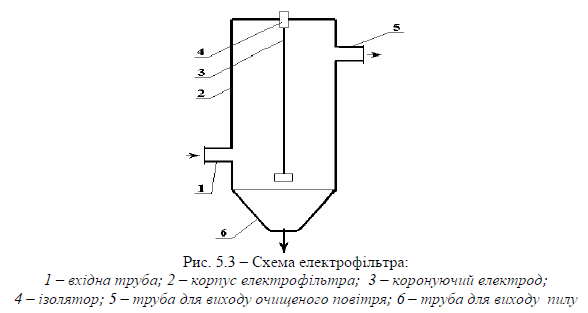 Принцип роботи електрофільтра криється в наступному. Забруднене повітря скрізь вхідну трубу 1 потрапляє у корпус електрофільтра 2, наближається до негативно зарядженого електрода 3, навколо якого, за рахунок високої напруги 5 – 10 кВ створюється зона іонізації. Електрод 3, закріплений на ізоляторах 4, має малу площу, тому щільність зарядів на ньому велика і вони починають стікати у повітря. За рахунок цього поверхня дрібних частинок заряджується негативно. Корпус електрофільтра заряджений позитивно. Таким чином, ті дрібні частинки, що наближаються до корпусу, притягуються та осаджуються. Очищене повітря виходить з електрофільтра крізь вихідну трубу 5. Накопичений пил періодично виводять з електрофільтра крізь трубу 6.
Перевагами електрофільтра є можливість очищувати сухе та вологе повітря від усіх видів пилу при низьких та високих температурах. Важливою особливістю електрофільтра є руйнування молекул токсичних речовин у зоні іонізації. Хімічні реакції виникають також при взаємодії отруйних речовин з озоном, який з'являється в зоні іонізації. Постійний струм між електродом 3 та корпусом 4, проходячи крізь повітря, дуже малий, тому електрофільтри не потребують значних витрат електроенергії.
До недоліків електрофільтрів слід віднести необхідність спеціального обладнання, яке забезпечує високу напругу, особливі заходи електробезпеки генерація озону, який має здатність окислювати організм людини. Також необхідно передбачити спеціальний пристрій для видалення пилу з внутрішньої поверхні корпусу фільтра.
Для очищення повітря без допомоги високої напруги в інженерних системах захисту довкілля були розроблені фільтри, де високий ступень очистки досягався за рахунок фільтрації повітря крізь спеціальні тканини, металеві сітки та зернисті матеріали. Одним із представників такої групи апаратів є рукавний фільтр (рис. 5.4).
Для очищення повітря без допомоги високої напруги в інженерних системах захисту довкілля були розроблені фільтри, де високий ступень очистки досягався за рахунок фільтрації повітря крізь спеціальні тканини, металеві сітки та зернисті матеріали. Одним із представників такої групи апаратів є рукавний фільтр (рис. 5.4).
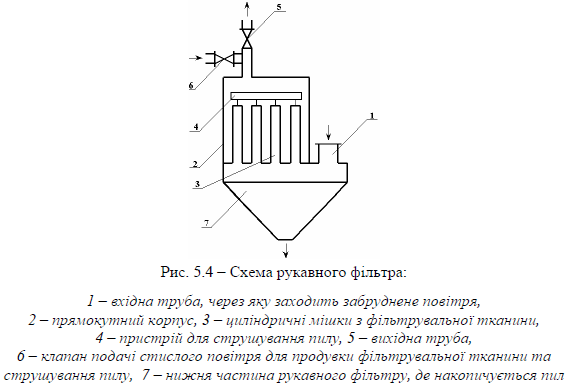 Перевагами рукавного фільтра є можливість очищення сухого повітря від усіх видів пилу, при низьких та високих температурах, які не повинні перевищувати температуру теплостійкості тканини, очистка повітря без допомоги високої напруги, відносна простота експлуатації. 
До недоліків рукавного фільтра слід віднести неможливість очищати вологе повітря, складність пошуку розривів у тканині, які можуть виникнути в процесі експлуатації.
5.3 Установи мокрого очищення газів
Для очистки повітря крім сучасних фільтрів сухої очистки широко використовують фільтри мокрої очистки. Розглянемо загальні положення, пов’язані з такими апаратами.
У фільтрах мокрої очистки інженери намагались очистити повітря не тільки за рахунок максимальної кількості сил, що діють на забруднену частинку, але і намагались забезпечити якомога більшу площу взаємодії повітря та води.
У сучасних фільтрах мокрої очистки вода повинна використовуватись раціонально, тобто багаторазово. У фільтрах мокрої очистки з’явилась можливість нейтралізувати токсичні гази, за рахунок додання до води хімічних домішок, здатних вступити з ними у хімічну реакцію.
У фільтрів мокрої очистки є спільний недолік – в них утворюються вологі забруднювачі, які здатні залипати у корпусі апаратів, що ускладнює їх віддалення.
Розглянемо найпростіші фільтри мокрої очистки, першим представником яких є полий скрубер (рис. 5.5). Фільтр складається з вхідної труби 1, через яку заходить забруднене повітря. Далі воно потрапляє у циліндричний корпус полого скрубера 2, де підіймається угору та потрапляє під краплини води, які розпилюються за допомогою форсунок 3.
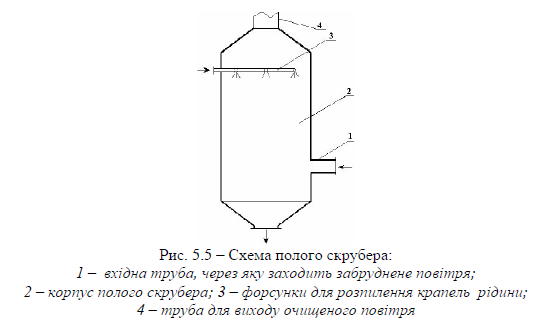 Очищене повітря потрапляє у вихідну трубу 4, а забруднюючі домішки з водою накопичуються у нижній частині фільтра, звідки періодично їх виводять. Забруднена вода потрапляє у систему фільтрів, очищується та знов подається у форсунки.
Перевагами фільтрів такої конструкції є простота в експлуатації, здатність працювати у широкому колі температур, очищення повітря від крупного, середнього пилу, деяких окремих токсичних газів. Недоліками є неповне очищення повітря від дрібного пилу, комплексів токсичних молекул, вірусів та бактерій.
Для підвищення ефективності очищення повітря інженери вирішили забезпечити якомога більшу площу взаємодії повітря та води. Так був розроблений ще один фільтр – насадочний скрубер, схема якого представлена на рис. 5.6.
Фільтр складається з вхідної труби 1, через яку заходить забруднене повітря, і яке далі потрапляє у циліндричний корпус насадочного скрубера 2, де і підіймається угору. Усередині корпуса встановлена касета з наповнювачем 3 (наприклад, із скляними кульками), по поверхні якого стікає вода, яка розпилюється за допомогою форсунок 4. Забруднене повітря, рухаючись угору, шукає вихід між частинками наповнювача, зміщуючись із водою. Значна площа взаємодії повітря та води забезпечує ефективне очищення повітря, яке далі потрапляє у вихідну трубу 5, а забруднюючі домішки з водою накопичуються у нижній частині фільтра, звідки періодично їх зливають через трубу 6. Забруднена вода потрапляє у систему фільтрів, очищується та знову подається у форсунки.
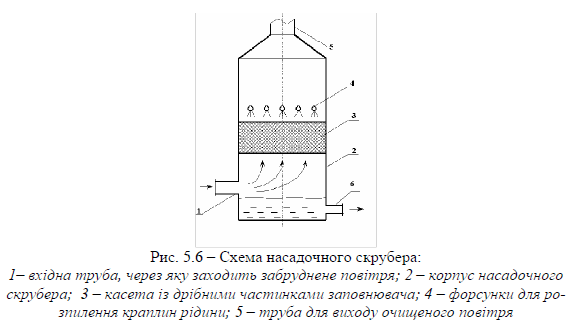 Перевагами фільтрів такої конструкції є здатність працювати у широкому колі температур, очищення повітря від крупного, середнього та дрібного пилу, деяких окремих токсичних газів. Недоліками є неповне очищення повітря від комплексів токсичних молекул, вірусів та бактерій, прилипання забруднювачів до поверхні наповнювача, необхідність постійної заміни касет, збільшення опору руху повітря, поява нових відходів – забруднених частинок наповнювача.
Недосконалість насадочного скрубера вимагала пошуку нових конструкцій фільтрів для ефективної очистки повітря. Один із таких фільтрів представлений на рис. 5.7. Він складається з вхідної труби 1, через яку заходить забруднене повітря. Далі воно потрапляє у корпус фільтра 2, де розташована решітка для підтримки шару піни 3. Повітря проходить крізь шар піни 4, який утворюється за рахунок подачі з труби 5 рідини з домішками піноутворюючих хімічних сполук.
Велика площа взаємодії шару піни та повітря забезпечує очистку повітря від усіх видів забруднювачів, крім комплексів токсичних молекул, вірусів та бак терій. Далі частково очищене повітря виходить через трубу 6, а забруднювачі та рідину зливають крізь трубу 7.
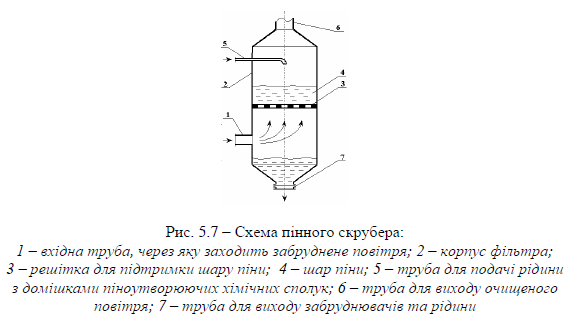 Перевагами фільтрів такої конструкції є здатність працювати у широкому колі температур, ефективне очищення повітря від крупного, середнього та дрібного пилу, деяких окремих токсичних газів, зменшення опору руху повітря. До недоліків слід віднести неповне очищення повітря від комплексів токсичних молекул, вірусів та бактерій, а також поява у відходах піноутворюючих хімічних сполук.
Крім пінного скрубера, був розроблений повітряний фільтр, у якому забезпечення більшої площі взаємодії повітря та води проходило за рахунок ефективного перемішування повітря та води.
Схема такого фільтра зображена на рис. 5.8. Він складається з вхідної труби 1, через яку заходить забруднене повітря. Далі воно збільшує швидкість за рахунок зменшення діаметру вхідної труби. В найменшому перерізі 4 у повітря подають краплини води, які розпилюють за допомогою форсунки 2. Далі повітря потрапляє на обтічник 5, проходячи який, струмені повітря інтенсивно змішуються з краплинами води. Після цього забруднюючі частинки з водою осаджуються у корпусі фільтра 6, побудованого на базі циклона. Такий фільтр забезпечує очистку повітря від усіх видів забруднювачів крім комплексів токсичних молекул, вірусів та бактерій. Далі частково очищене повітря виходить крізь трубу 7, а забруднювачі та рідину зливають через нижню трубу.
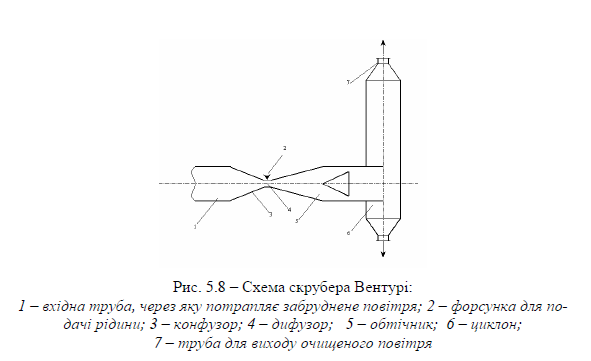 Одним із засобів очистки повітря є пропускання його крізь шар води. Схема такого пристрою, який зветься барботажний фільтр, представлена на рис. 5.9.
Він складається з вхідної труби 1, через яку заходить забруднене повітря. Далі повітря потрапляє у розширення труби 2, проходить скрізь отвори 5 у шар води, яка залита у корпус 3, очищується та виходить із фільтра через трубу 4.
Перевагами фільтрів такої конструкції є здатність працювати у широкому колі температур, ефективне очищення повітря від крупного, середнього та дрібного пилу, деяких окремих токсичних газів, відсутність піноутворюючих хімічних сполук. Недоліками є неповне очищення повітря від комплексів токсичних молекул, вірусів та бактерій, збільшення опору руху повітря.
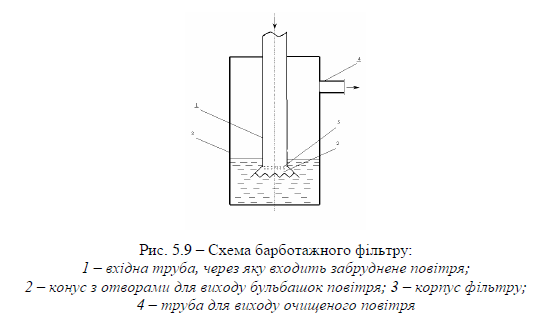 Джерела
1. Батлук В.А. Основы экологии и охраны окружающей среды. Учебное пособие. – Львів: Афіша, 2001. – 333 с.
2. Даценко І.І. Гігієна і екологія людини. Навч. посібник. – Львів.: Афіша, 2000. – 248 с.
3. Джигирей В.С. Екологія та охорона навколишнього природного середовища: Навч. посібник. – К.: Т-во “Знання”, 2002. – 203 с.
4. Запольський А.К., Салюк А.І. Основи екології: Підручник / За ред. К.М. Ситника. – 3-тє вид., стер. – К.: Вища шк., 2005. – 285 с.
5. Корабльова А.І. Екологія: Взаємовідносини людини і середовища. – Дніпропетровськ: Центр екологічної освіти, КОО, 2001. – 291 с.
6. Промислова екологія: Навчальний посібник / С.О. Апостолюк, В.С. Джигирей, А.С. Апостолюк та ін. – К.: Знання, 2005. – 474 с.
7. Сторожук В.М., Батлук В.А., Назарук М.М. Промислова екологія: Підручник. – Львів: Українська академія друкарства, 2006. – 574 с.